Федеральное государственное бюджетное образовательное учреждение высшего образования «Красноярский государственный медицинский университет им.профессора Войно-Ясенецкого»Министерства здравоохранения Российской ФедерацииФармацевтический колледжМДК 03.01  Организация деятельности аптеки и ее структурных подразделений ПМ.03 Организация деятельности и руководства аптечной организаций аптеки и руководства при отсутствии специаличта с высшем образование АО «Губернская аптека № 115» г. Красноярск, ул. Мичурина 11
Выполнила: Бурнакова И.И 
Общий/непосредственный руководитель:Черникова Е.А (Заведующая).
Проверила: Тельных М.А.(Преподаватель).
Красноярск , 2022
Вывеска аптеки
Торговый зал
Зона приемки товара
Материальная комната
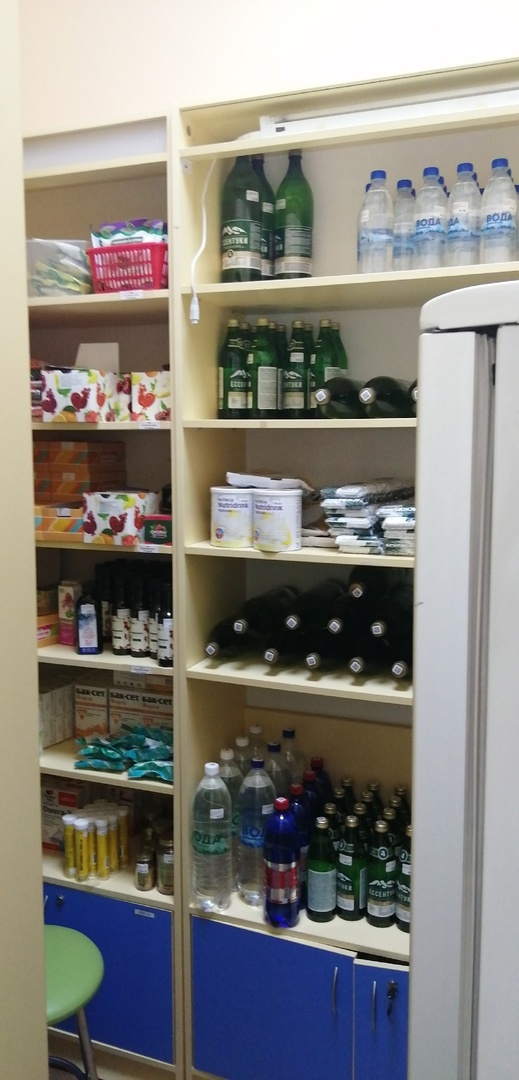 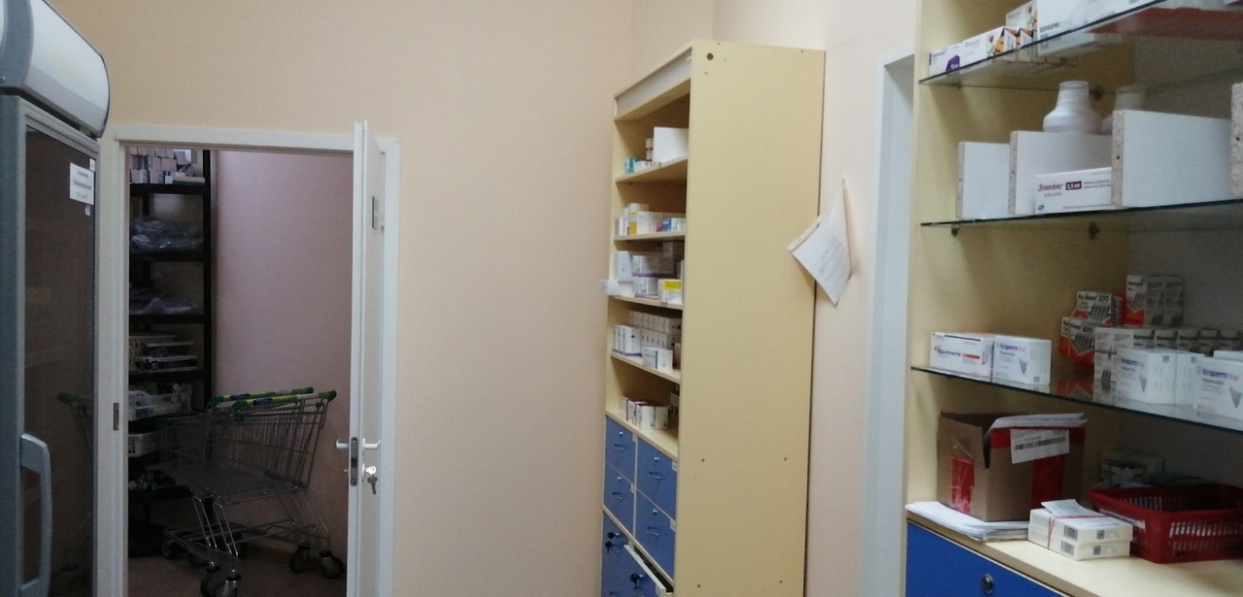 Административно-бытовая зона
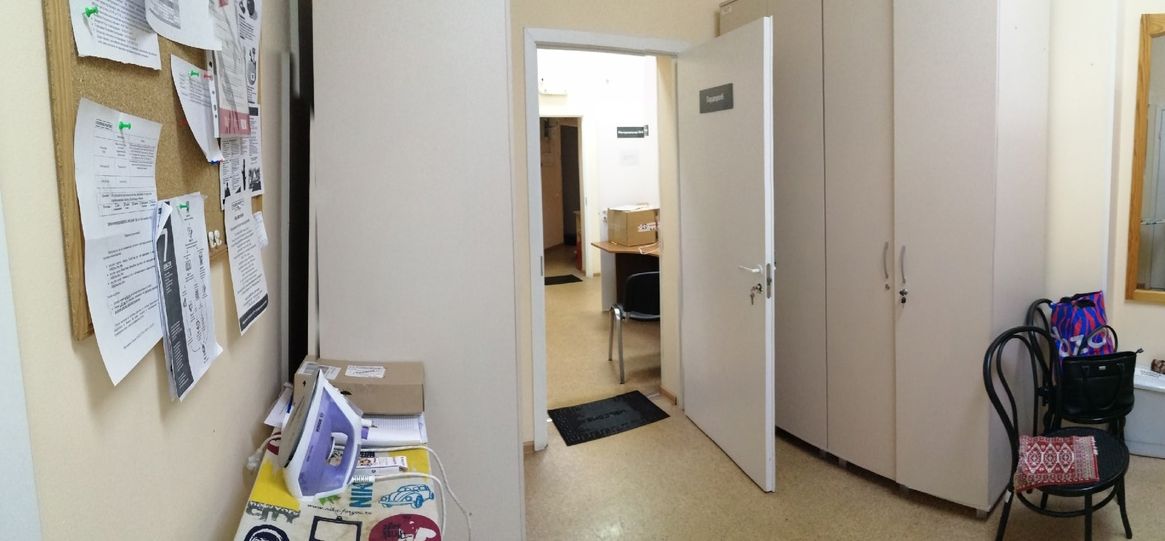 Комната приема пищи
Гардеробная
Санузел
Рабочие место фармацевта
Информационный стенд для посетителей
Шкаф для хранения уборочного инвентаря
Промаркированный уборочный инвентарь
Шкаф для хранения наружных ЛП
Шкаф для хранения внутренних ЛП
Шкаф для хранения ЛП для инъекций
Шкаф для хранения перевязочного материала
Шкаф для хранения резиновых изделий
Шкаф для хранения парафармачевтической продукции
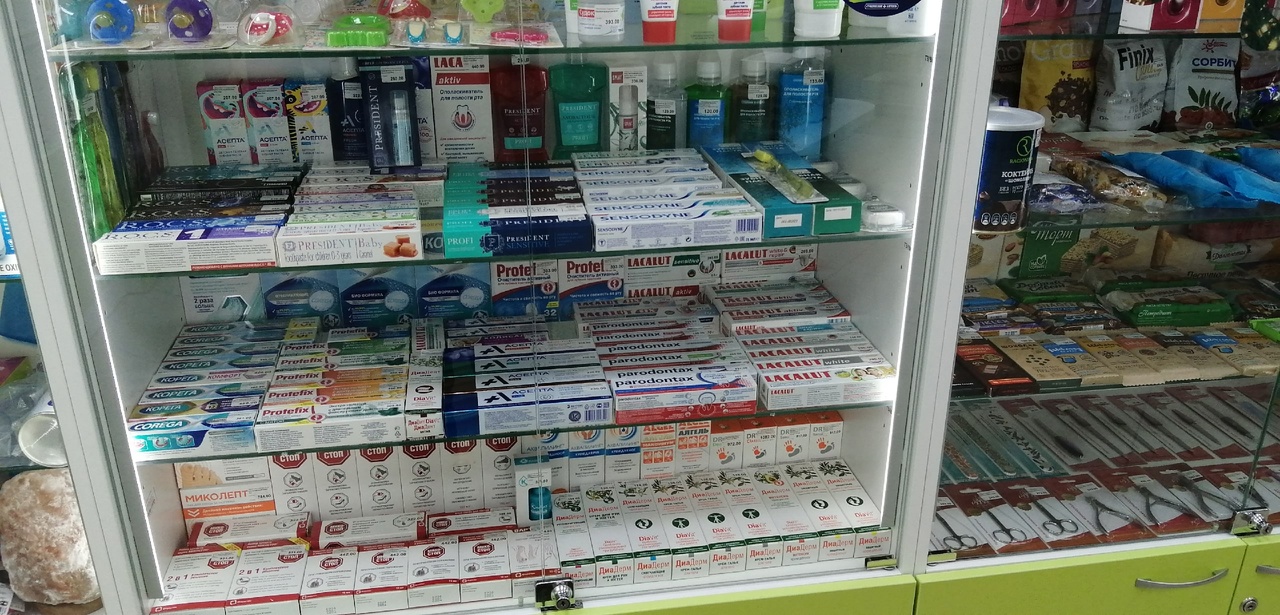 Шкаф для хранения ЛРС
Тара сбора медицинских отходов
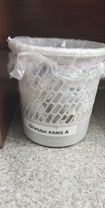 Спасибо за внимание !!!